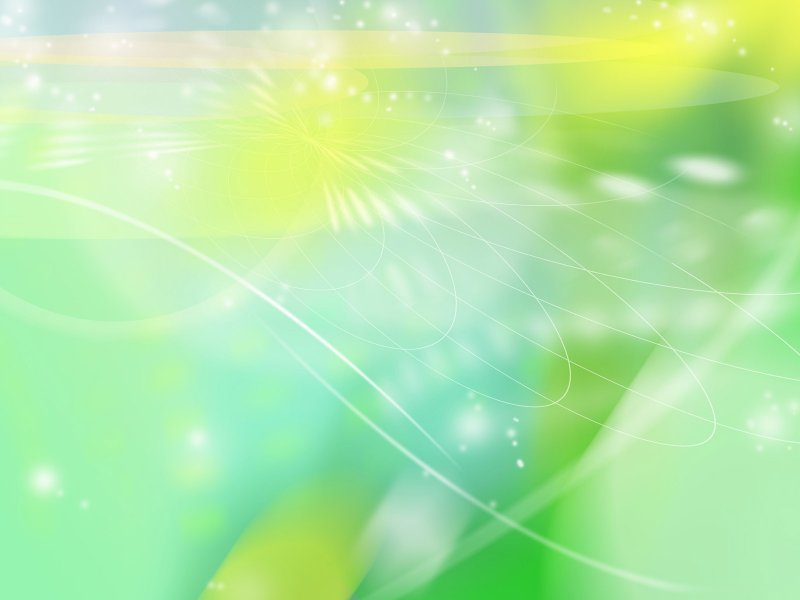 7АПРЕЛЯВСЕМИРНЫЙ ДЕНЬ ЗДОРОВЬЯ
Презентацию подготовила воспитатель
Миронцева  Лариса  Николаевна
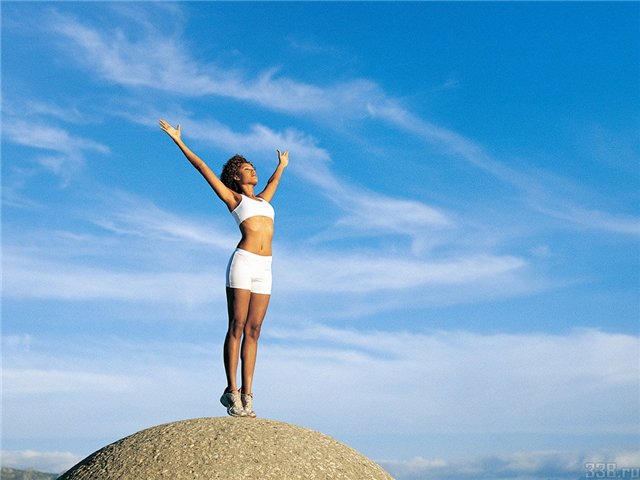 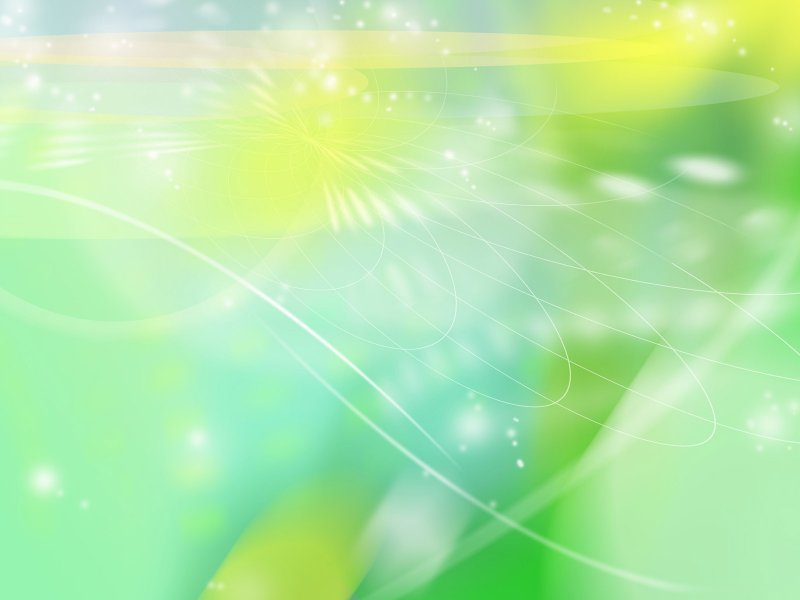 «Единственная красота, которую я знаю, это здоровье» Генрих Гейне
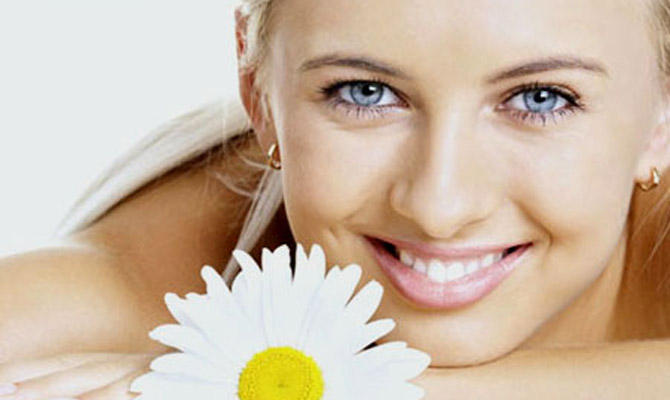 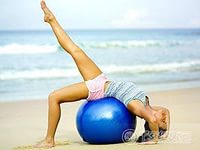 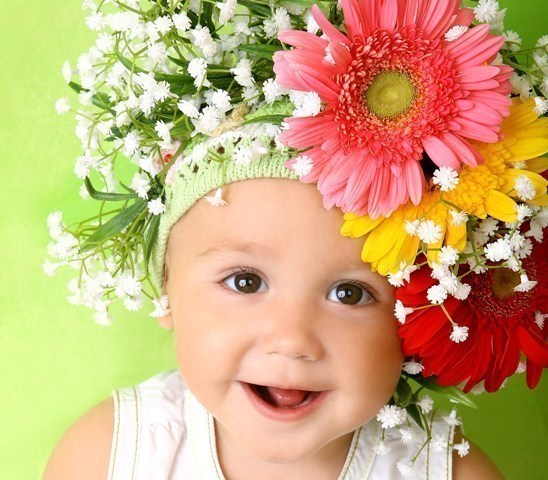 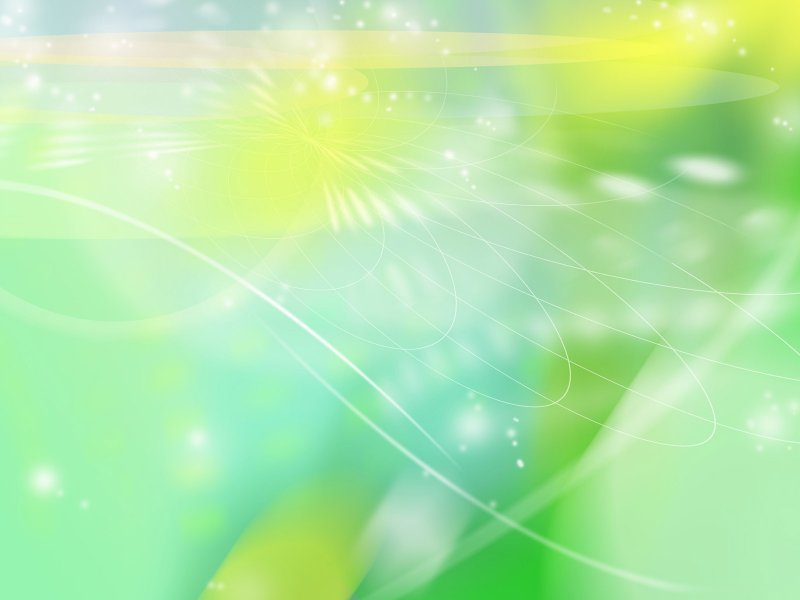 Главные факторы здоровья:
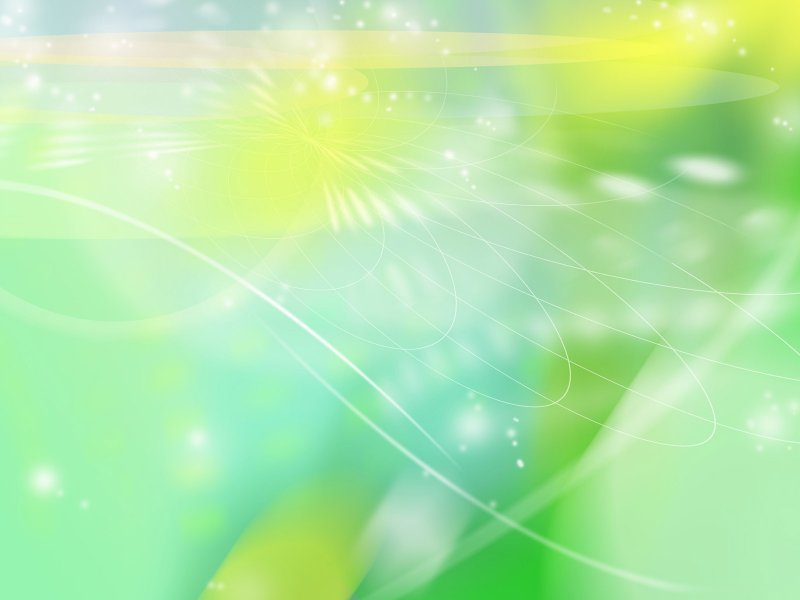 Важнейшим элементом здорового образа жизни является рациональное питание
Строгое соблюдение ритма приёма пищи.
Отучаться насыщаться пищей до предела.
Пищу надо есть с вниманием и удовольствием, не спеша прожёвывать, почувствовать вкус.
Подсознательно оказывают благотворное влияние на пищеварение оформление блюд, сервировка стола.
Употреблять в пищу сырые растительные продукты
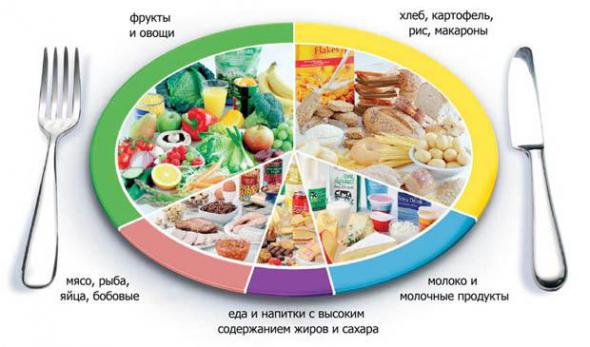 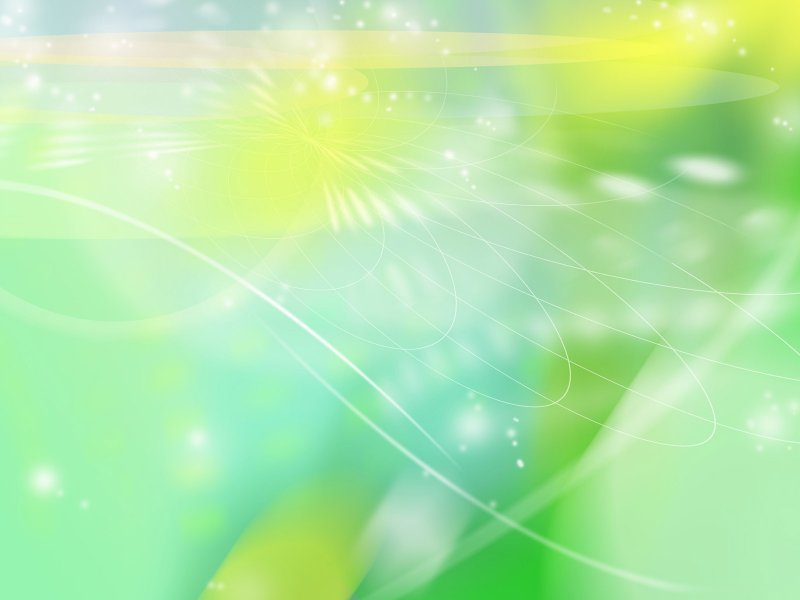 Сохранению и укреплению здоровья человека способствуют высокая двигательная активность и достаточная физическая нагрузка.
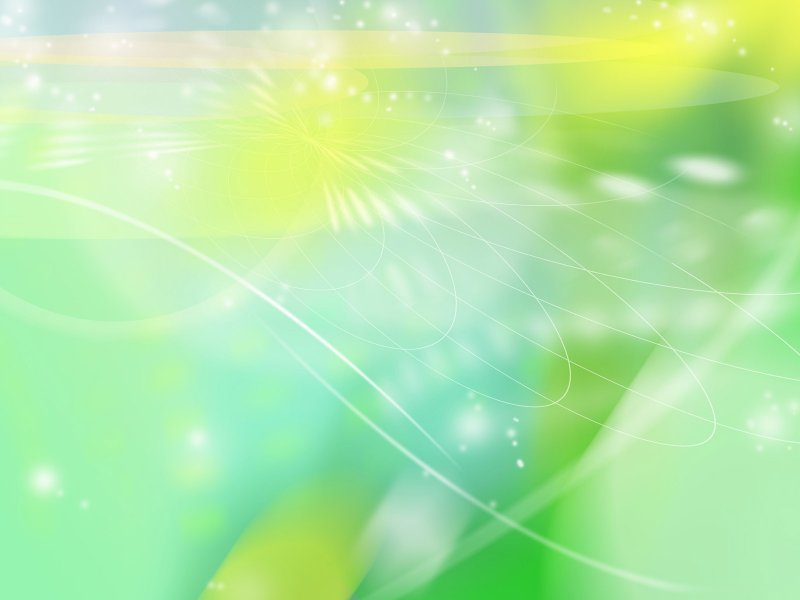 Закаливание - одна из форм укрепления здоровья человека.
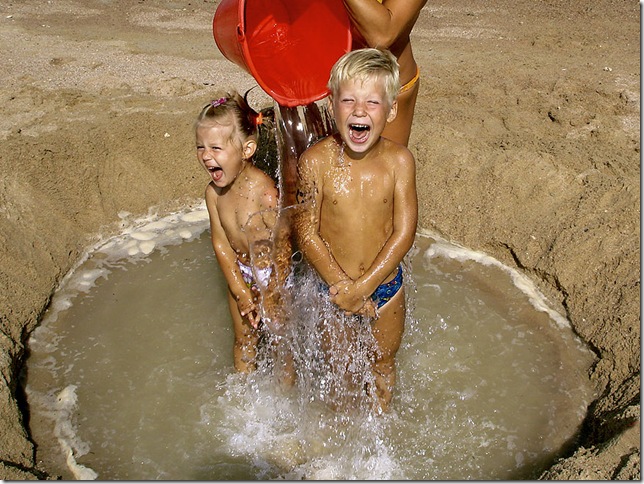 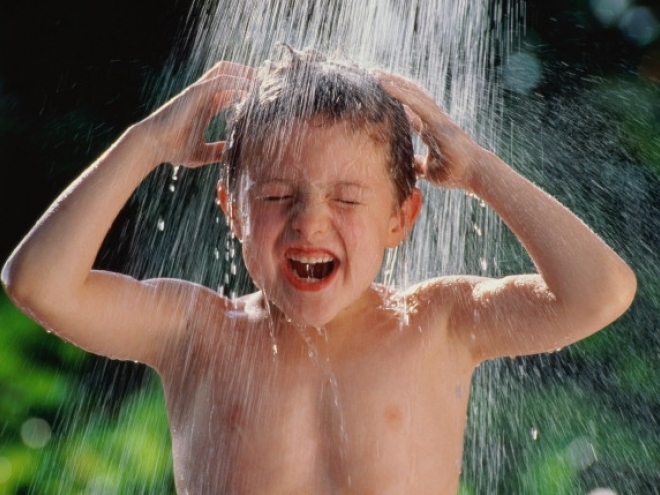 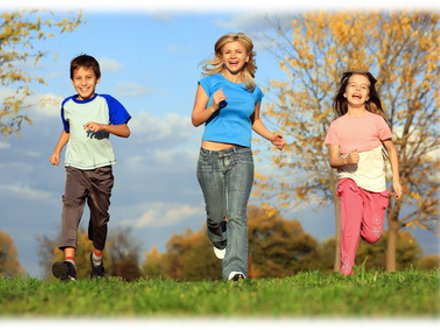 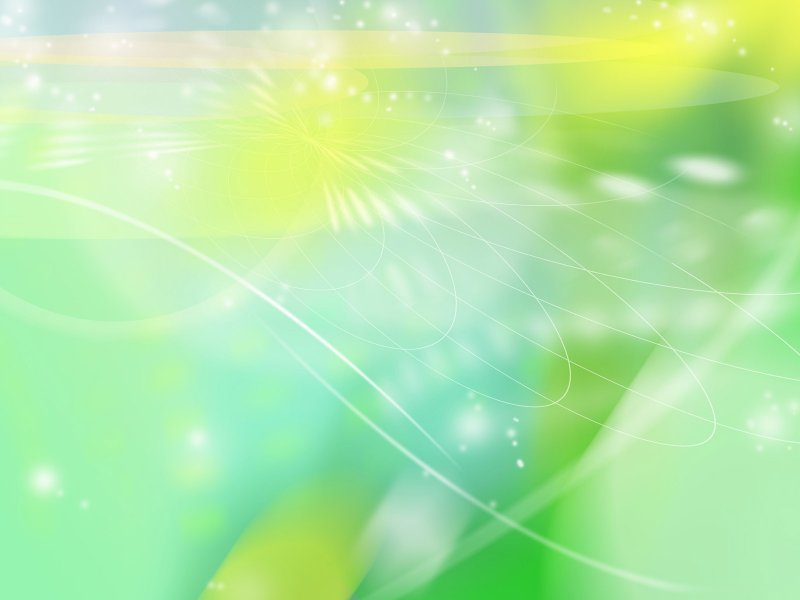 Способов закаливания много
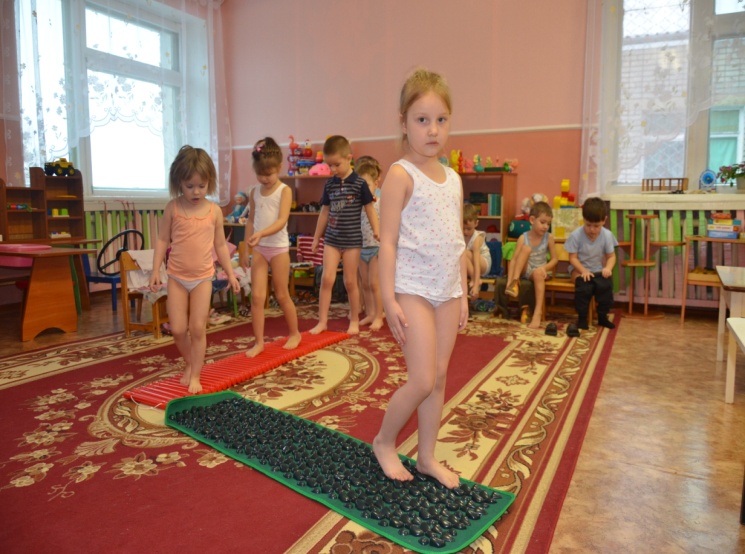 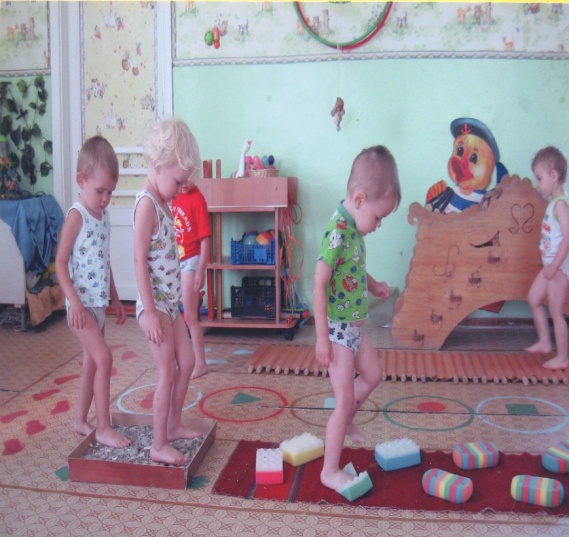 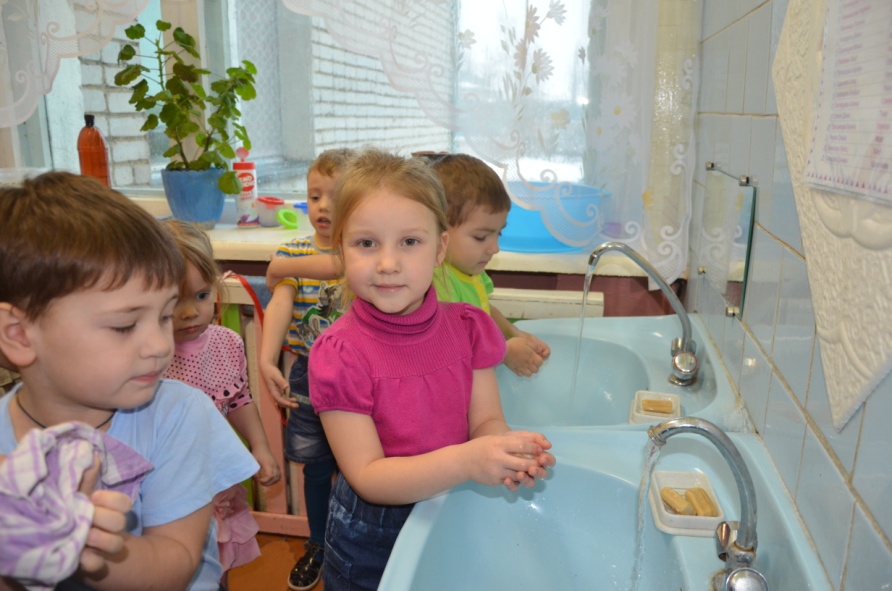 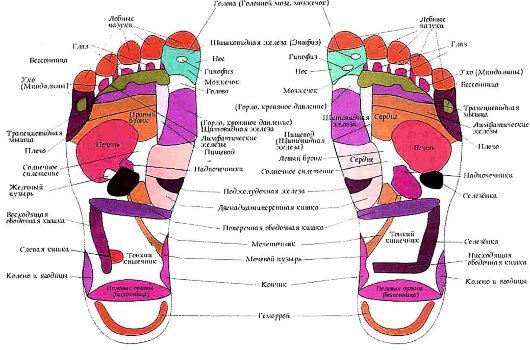 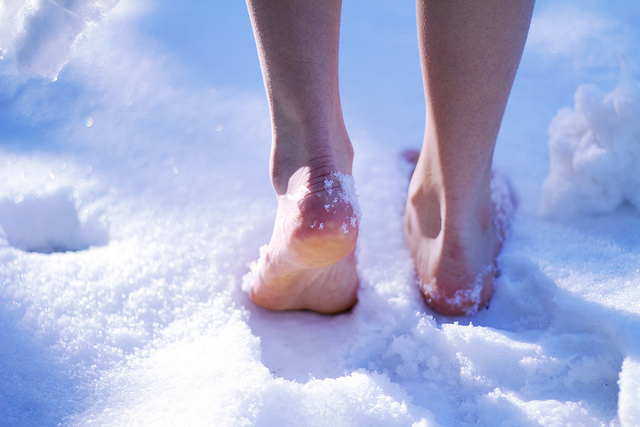 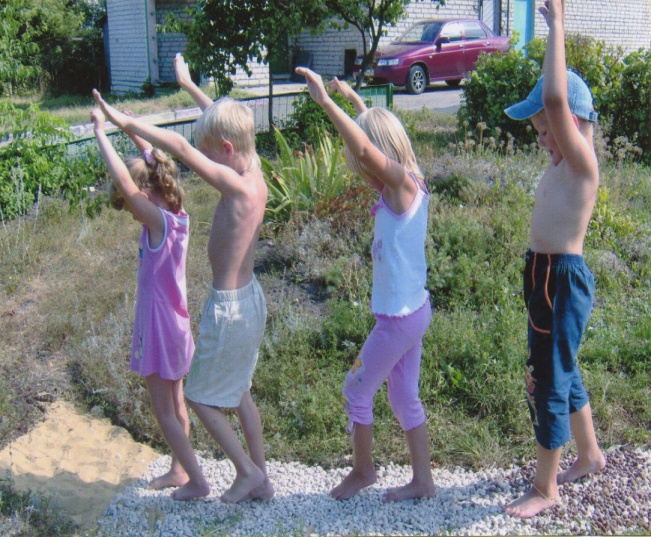 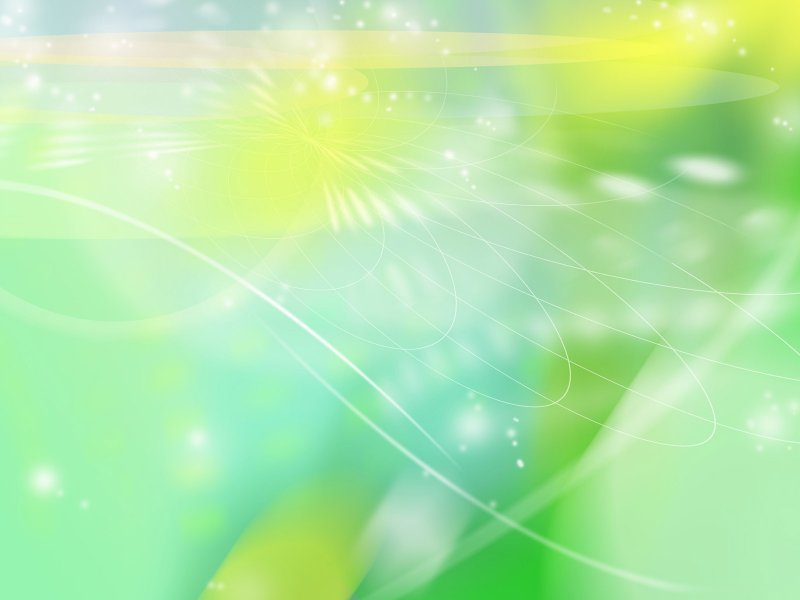 Немалую роль в сохранении здоровья играет борьба с вредными привычками: курением и алкоголем.
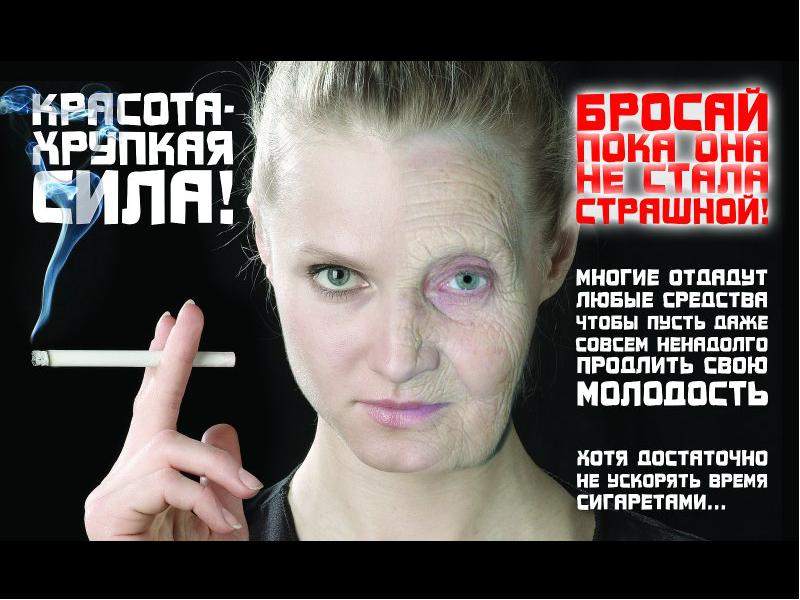 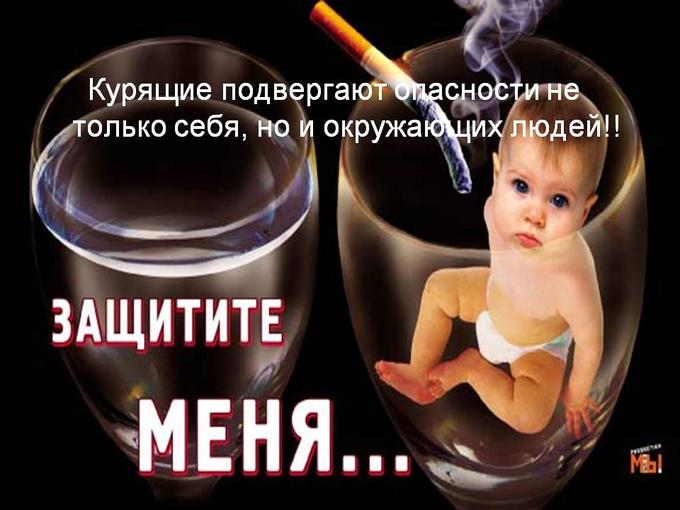 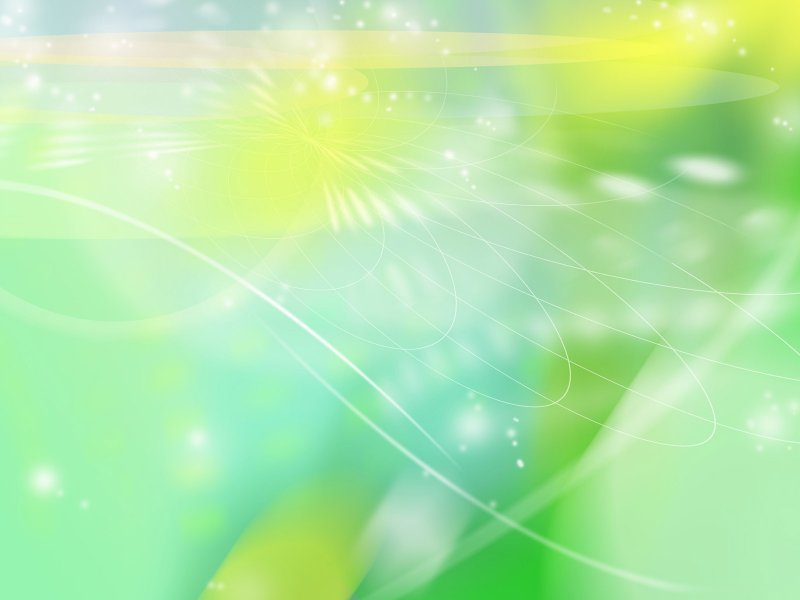 Употребление алкоголя - это тоже вредная привычка организма.
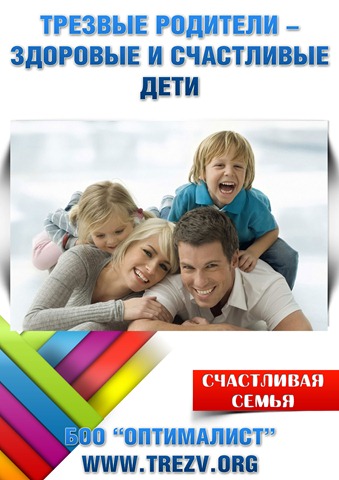 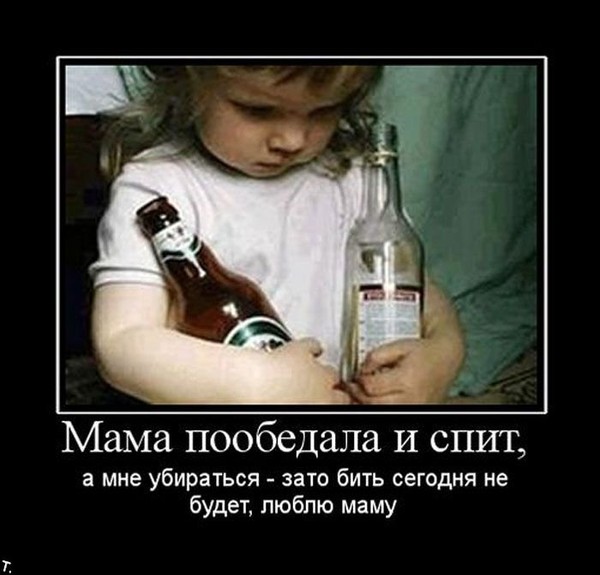 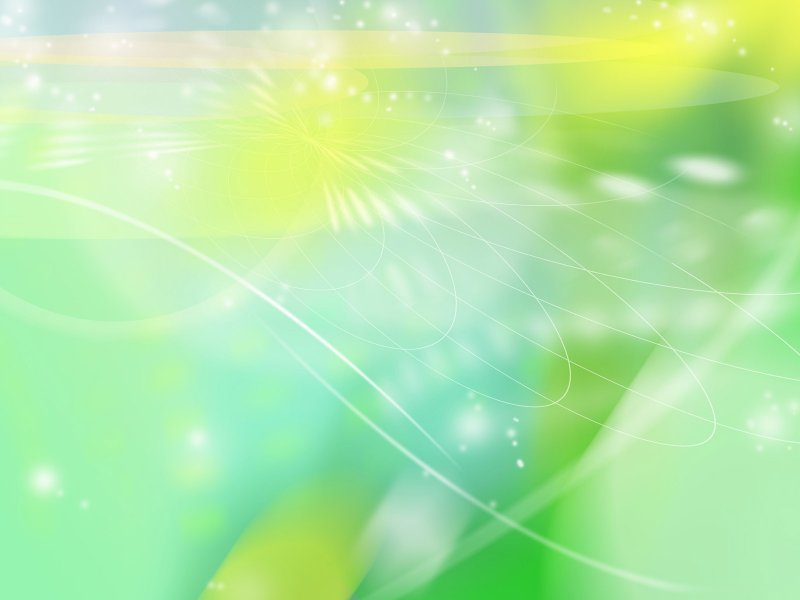 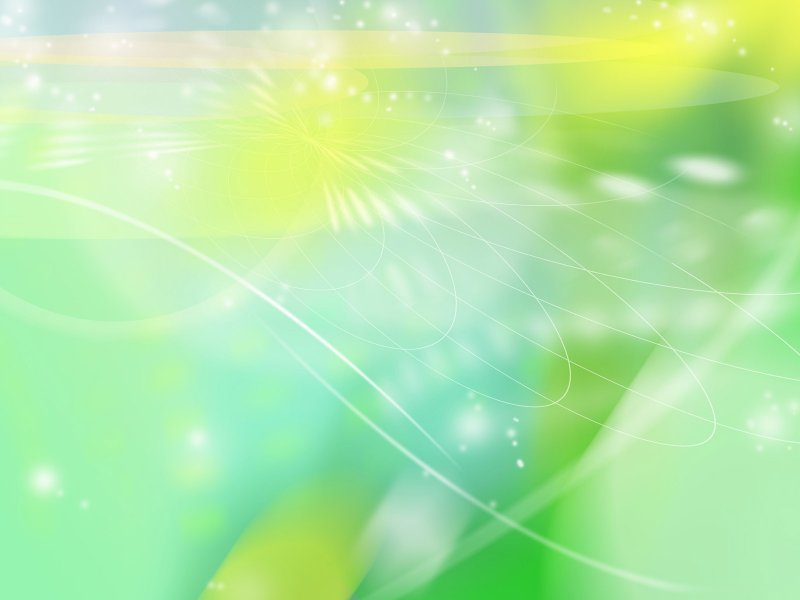 С Днём ЗДОРОВЬЯ!!!